Information call: Q Website redevelopment
13 October 2023
Q team
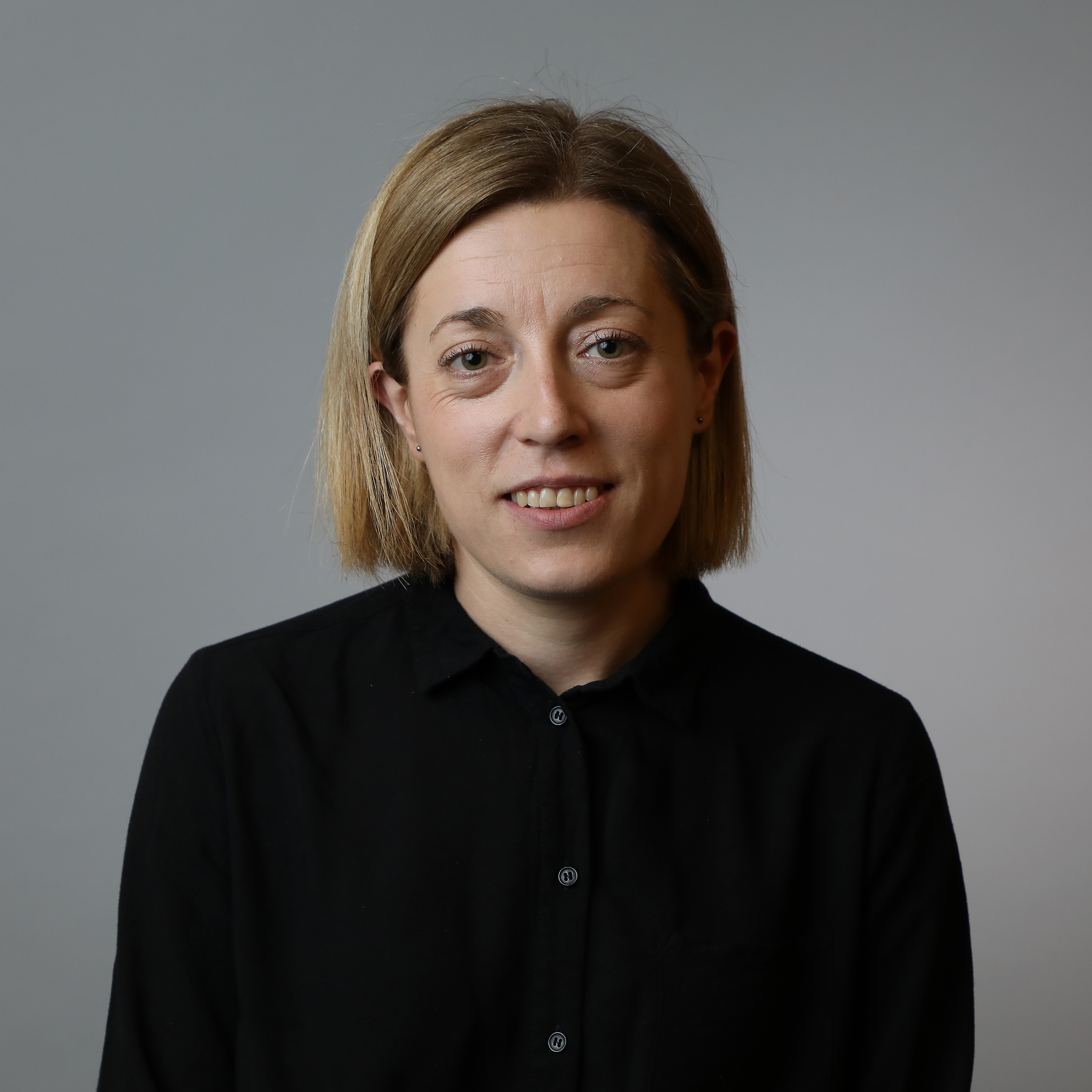 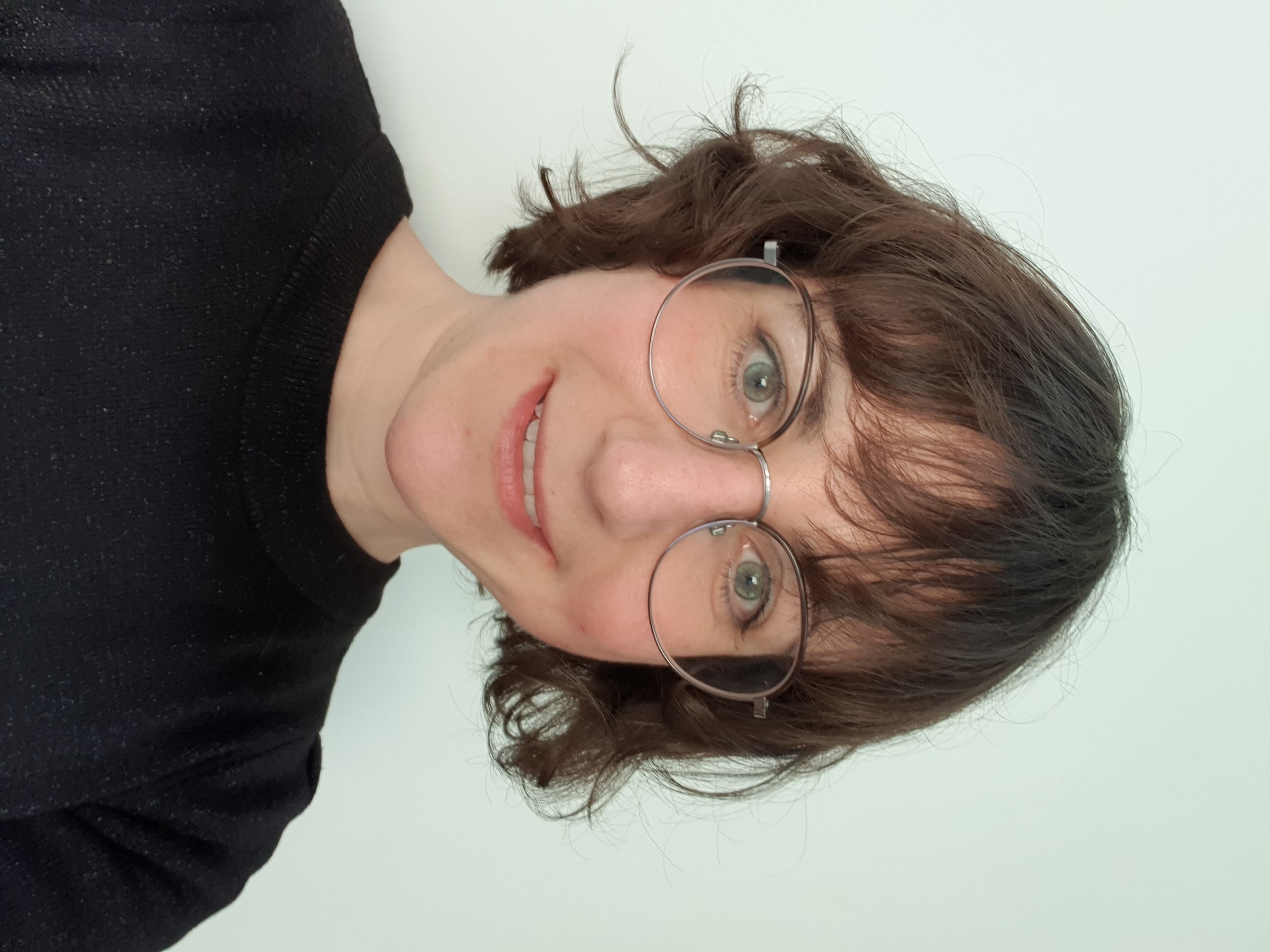 Betty-Sue Smith, Digital Manager - Q

Faye Goldman, Associate Director of Comms and Engagement – Q

Louise Smith, Marketing and Communicaitons Manager – Q 

Beth Banfield, Programme Officer - Q

Paul Godden – Contract and Supplier Management Lead, IT
Betty
Faye
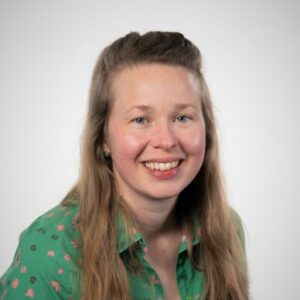 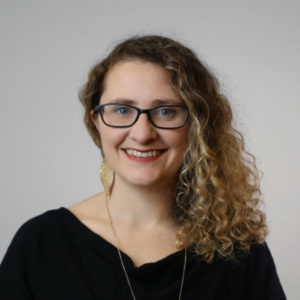 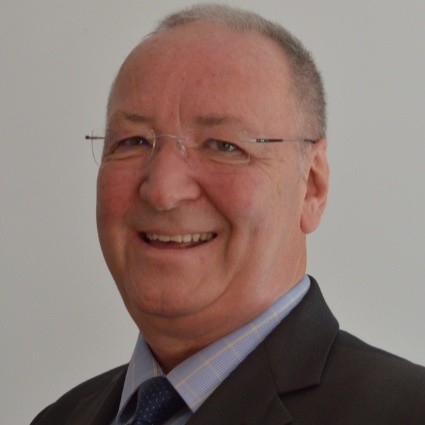 Paul
Louise
Beth
Q Website information call
Contents
Welcome
Introduction to the Q team
About Q
Q's Digital Strategy 
Q Website history 
Work so far; User insight, journey mapping, content audit 
Data
Details of the work & Governance 
Your questions
Q Website information call
About Q
Together, to improve health and care

We are a community of thousands of people across the UK and Ireland, collaborating to improve the safety and quality of health and care. We share our knowledge and support each other to tackle challenges. Together, we make faster progress to change health and care for the better.
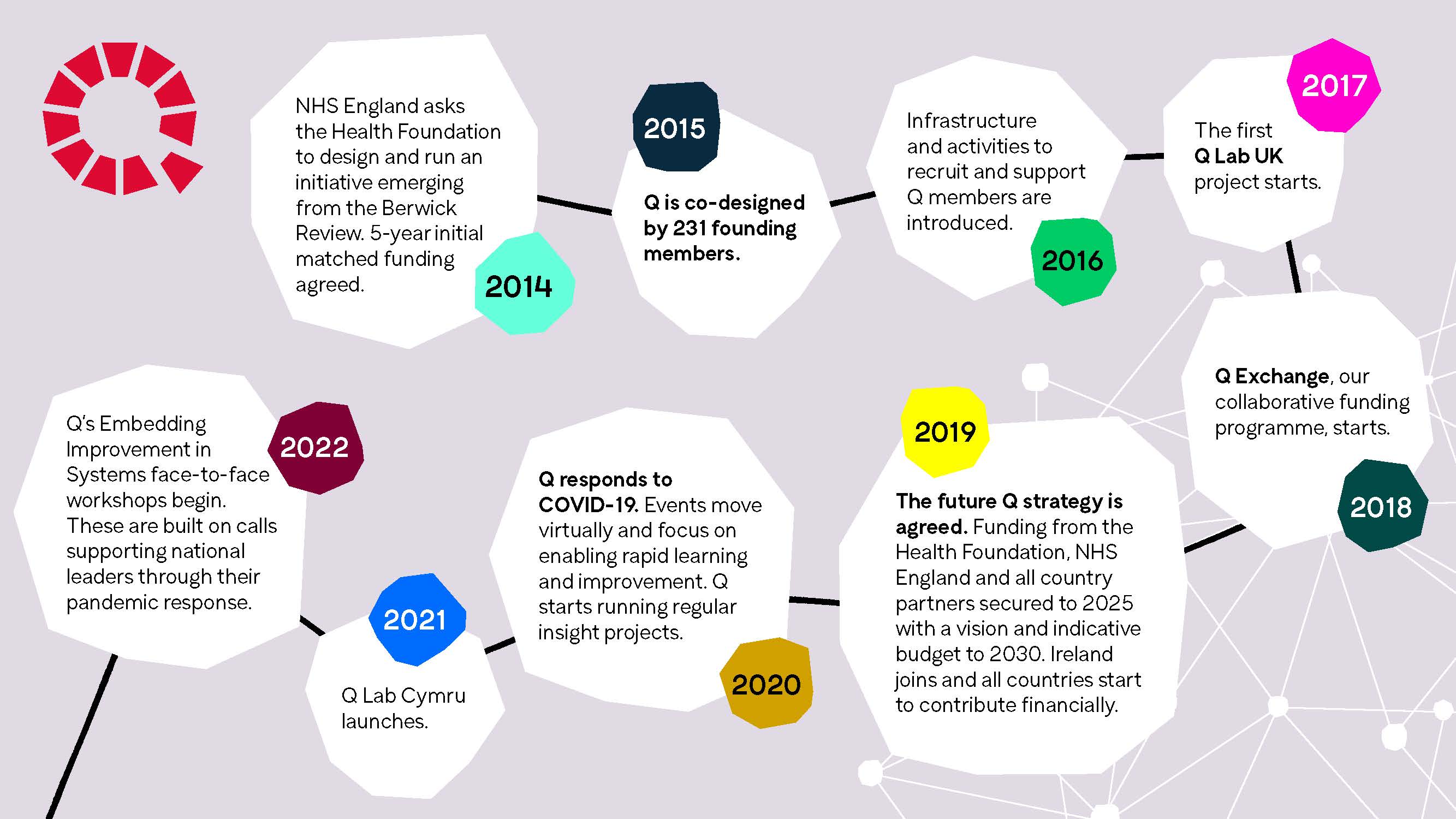 Timeline of Q
Q Website information call
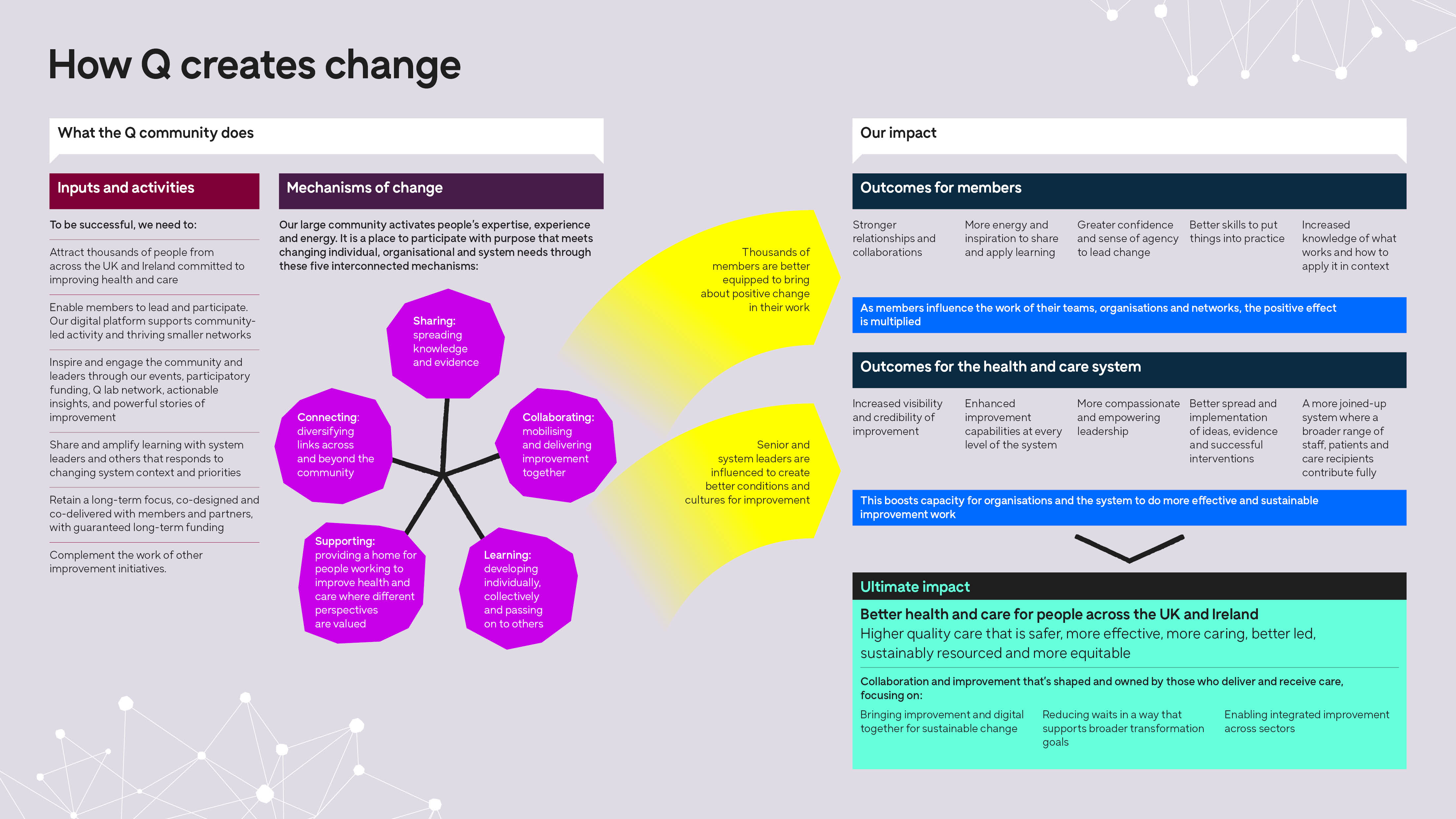 Q Website information call
Q membership
Started in 2015
5000+ members
A range of levels
Geographically spread across the five nations
Q Website information call
Q’s Digital Strategy
Q's digital strategy
In 2022, we developed a digital strategy and roadmap for Q that outlines how we will meet our objectives via digital approaches, platforms, and tools.  

As part of the strategy development, we developed a digital vision for Q.
By April 2025, Q will be using digital to achieve the following:  
  
We will create spaces for our audiences to engage that feel personalised and relevant to people. Where a space already exists, we will go to them. We will make digital accessible to all, regardless of background and skills, using data and insight to meet external and internal user and partner needs and expectations. ​
Q Website information call
How we developed the strategy
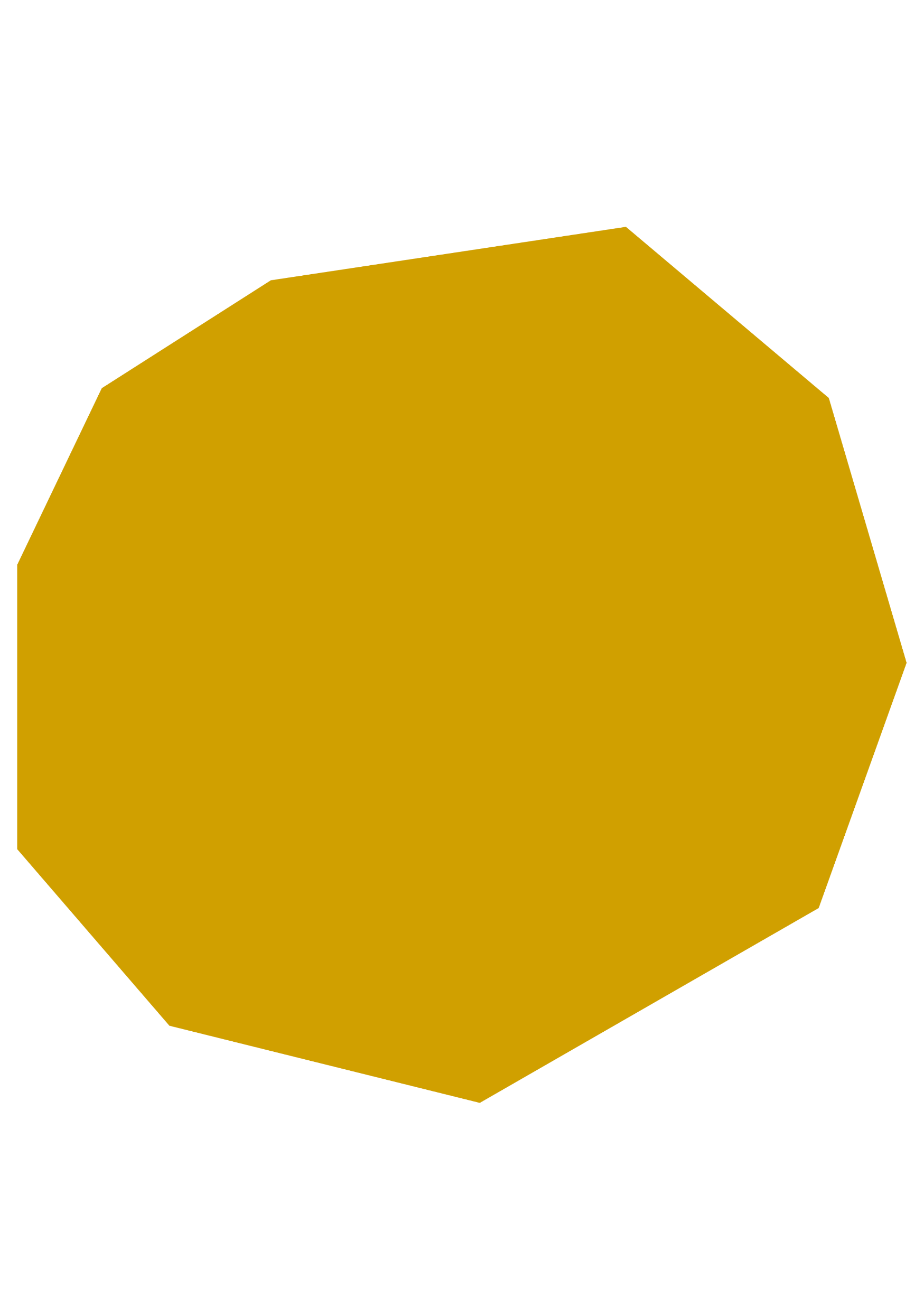 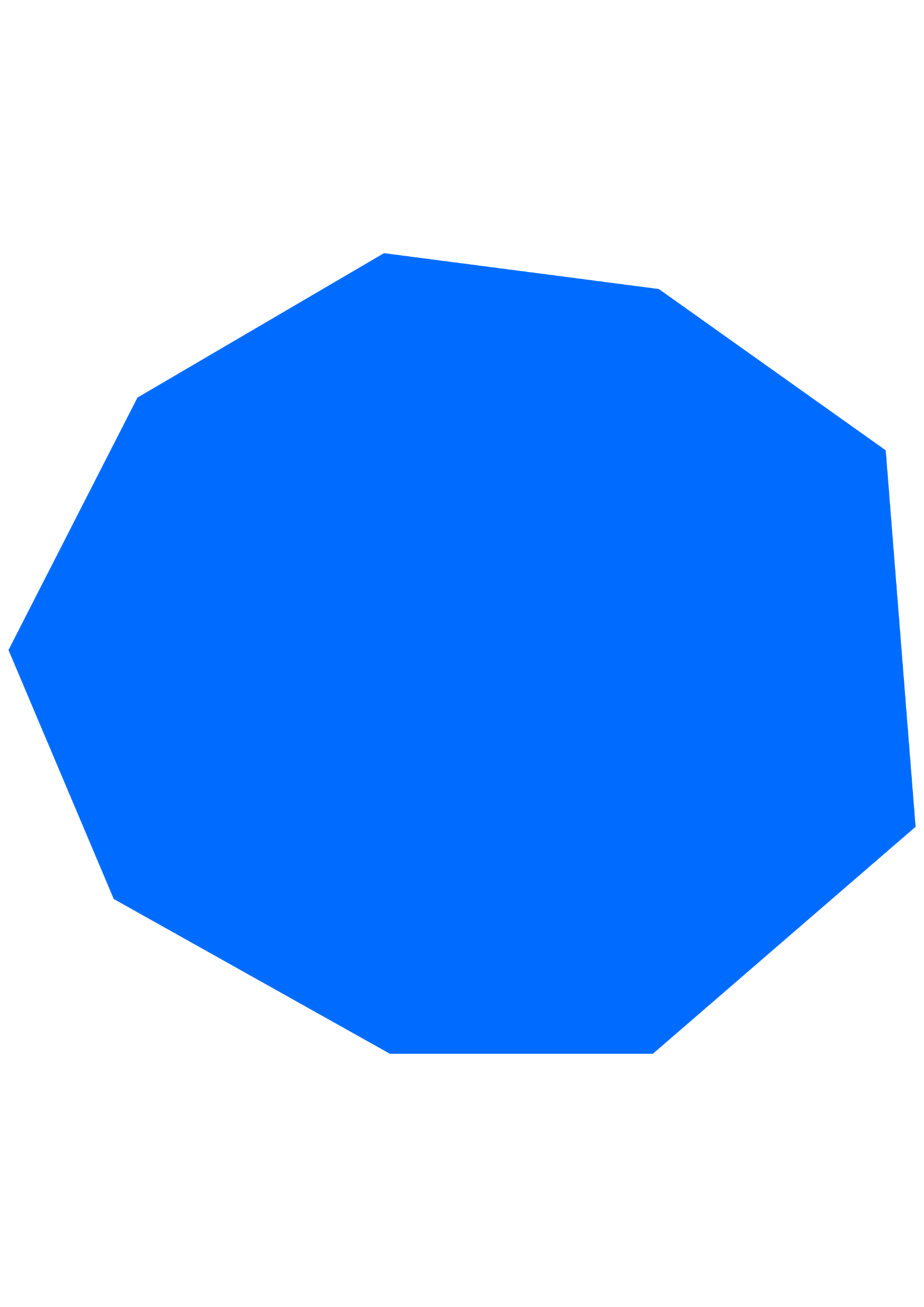 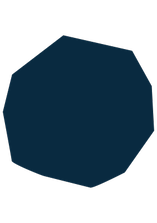 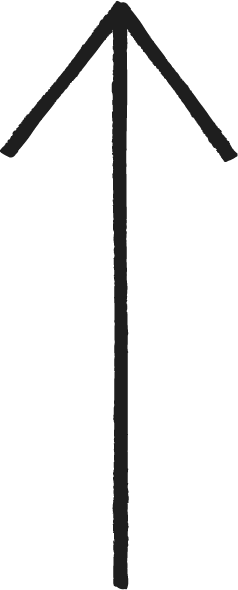 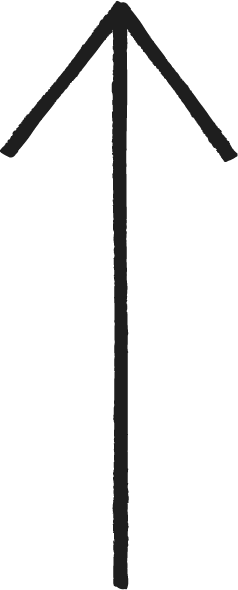 User 
Insight
Document review
Q Team Workshops
Q Website information call
Our digital objectives
Improve Q's digital comms, processes and tools to grow the diversity and inclusion of its audiences​

Grow the use of data and insights with the aim of supporting and improving Q and developing strategic decision-making by embedding user-centered design.
​Improve Q's accessibility across platforms and outputs so that it offers a better experience for everyone
Q gives it’s audiences the digital tools to enable and empower learning and collaboration

Use digital to grow Q’s reach and engagement​

Grow the Q team's skills and ways of working
Q Website information call
Our digital principals
We make data-driven decisions and we are user-led. We won't start new projects without having user insights in place​

We’re bold. We are not afraid to try new things and scan the horizon for alternative approaches / tools / ways of doing things​

We make decisions and set direction based on digital best practice​

We test, learn and iterate, starting small, trying out new ideas then scaling​

We work collaboratively with others, including internal and external stakeholders.
Q Website information call
Q’s website
Q website background
Q's website was launched in November 2016

The project involved a short internal consultation process followed by information architecture, design and development phases.

April 2017 - BuddyPress community functionality added, initially this was primarily to better manage member profiles

May 2017 to July 2017 – BuddyPress was developed further to allow additional community functionality and our online group spaces 

December 2017 to April 2018 – Design, build and implementation of Q Exchange funding programme
May 2017 – Launch of Q Lab Essays website 

July 2018 to April 2019 – Several round of development including phased around GDPR complicants, notifications and privacy updates 

May 2019 – BuddyPress usdates and improvements 

2022 – Digital Strategy development 

2023 – New brand implemented 

October 2023 – Tender for new site launched
Q Website information call
The journey so far
Online Groups development project
Website requirements development
New website procurement 
process
User journey mapping
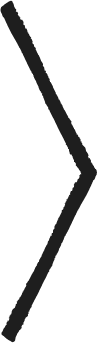 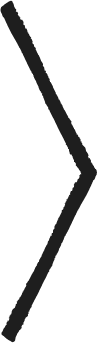 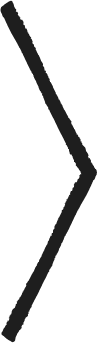 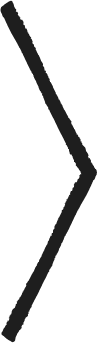 Website content audit
Website development
User Journey Mapping – Design For Joy October 2022
This project consisted of three phases of work:

Identifying Q’s primary user journeys

Mapping the as-is experience of two key journeys and identifying areas for improvement

Redesigning these journeys, prototyping and testing improvements
This project aimed to identify, map and improveQ user journeys.By identifying users journeys and mapping them,we have a better understanding of our users experiences and expectations. Q will then be able to identify areas where digital can improve those experiences and expectations.

This project has also worked to introduce user centred design methods and approaches to Q.
Q Website information call
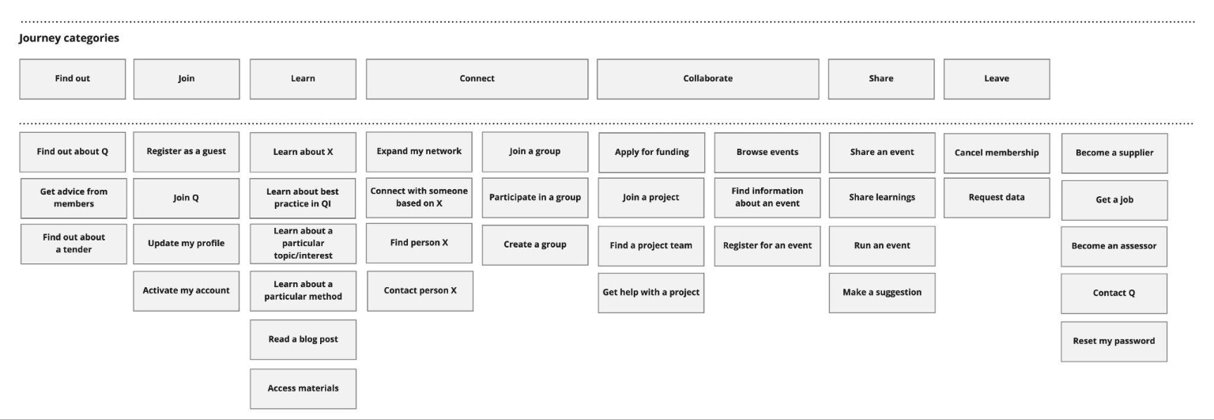 Q Website information call
Content audit findings – Lauren Pope 2023
The biggest takeaway from the audit was that the site is not user-focused. This manifests in lots of different ways, including:

The navigation and information architecture, which do not make it easy to explore the site

The key messages, which are either missing or don’t work hard enough to help people understand what Q is, what it does, and how they can join

The way content is written, which tends to be focused on what the writer/organisation wants rather than what the user needs or cares most about
Q Website information call
Q online groups project  - Zoe Amar Digital April 2023
The project included:

Analysis of existing group engagement

Desk research on online communities 

Co-design workshops with Q members and group convenors to understand their experiences and needs
We wanted to explore how to make groups more effective, by meeting the needs of users whilst delivering on the participation principles set out in the participation strategy.

A key aim of this project was to gather insights to scope the technology required to develop and grow the community further and foster the change required by the participation strategy
Q Website information call
Q online groups project  - Summary of recommendations
Skills and resources 

Q needs to take a new approach to community management in line with best practice, learning from experts in the field 
This will involve a more user led, co-designed style of community management 
In turn, this will help groups feel more inclusive, so that members feel seen, heard and valued
Developing these skills will require investment in training and additional resources for the team in order to build their capacity 

Behaviour change

As part of this new approach, community management needs to be undertaken with the aim of shifting convenors’ and members’ behaviour, encouraging them to engage and collaborate further
This can be achieved by using the prompts in the behaviour change framework we have developed
These prompts will need to be tested and the results reviewed before scaling
Technology 

Q will require a new platform for groups. This is likely to be a white label, customisable platform, which offers the functionality specified in section 3 of the findings with a particular focus on:

Positioning groups as the centre of the community while ensuring integration with the new website to provide smooth user journeys between the two

Surfacing trending and personalised content at the right moments

Group members ability to access a range of ways to engage and collaborate beyond discussion and meetings (including social spaces)

Analytics which allow Q to track metrics which demonstrate true engagement that are available to convenors
Q Website information call
Data
User data on the website
Data we hold:

First name, last name
Email
Job title
Organisation
Pronouns 
Twitter / X handle
Biography 
Location / Region (address data is collected at application but is deleted)
5.3k member profiles / user accounts

1.7k guest profiles / user accounts 

No integration with Salesforce 

Manual updates / notifications
Q Website information call
Governance
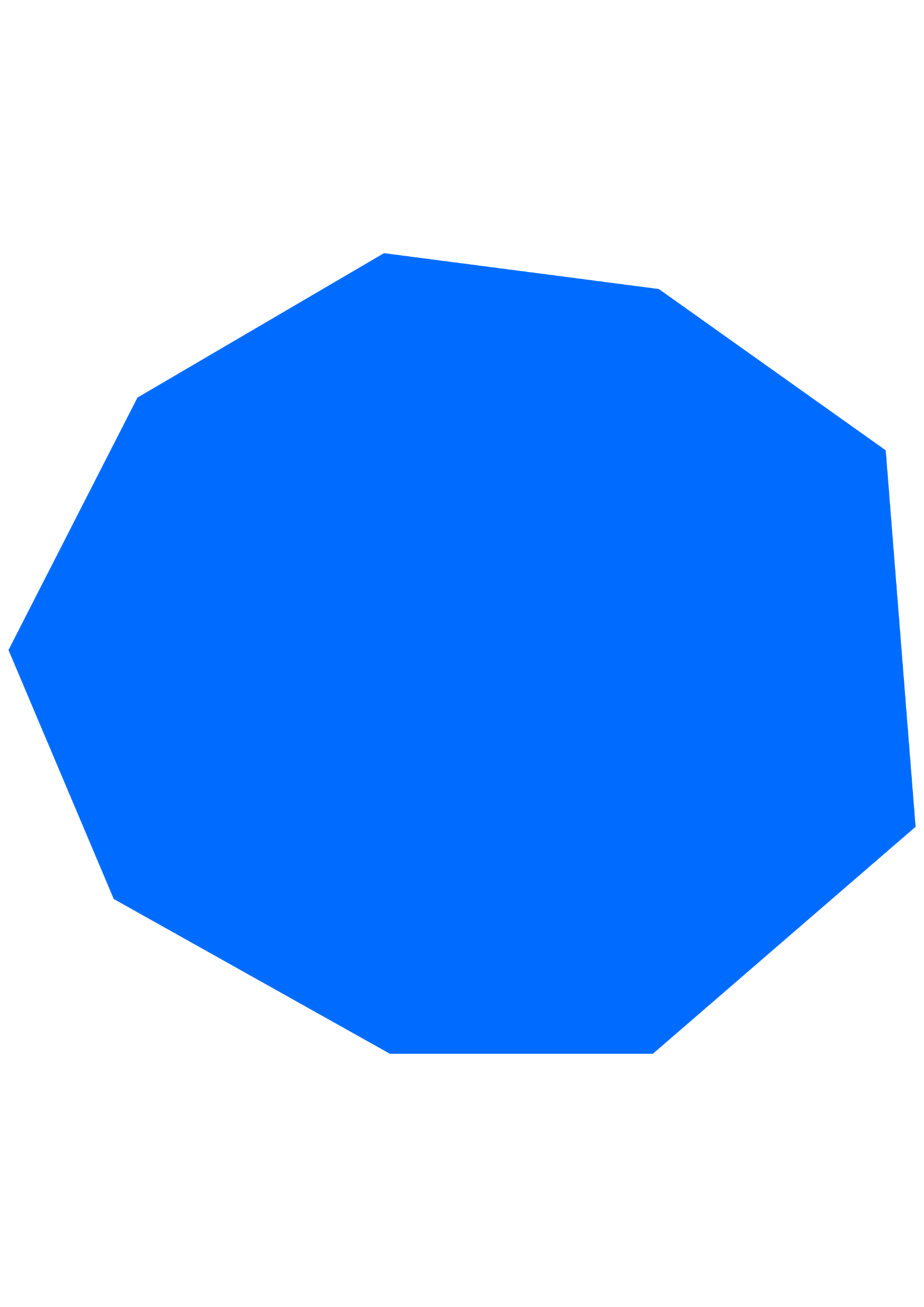 Governance
Project Sponsor
Faye Goldman
Q Leadership Team
Project Board
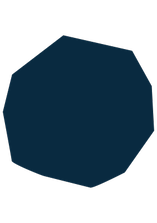 Project Lead
Betty Smith
Internal Stakeholders i.e. IT
Q Website information call
Invitation to tender process
Q Website information call
Expression of interest
The Expression of Interest is an opportunity for you to tell us about your organisation. 

We’d like to get a picture of your organisation and your work, approaches and experience. 

We will invite a selection of organisations to submit a full proposal, including detailed budgets, at the next stage. 

Those invited to submit a full proposal will have access to further insight, including the outputs from our user journey mapping and content audit.
Q Website information call
Any questions?
Thank you
Q is led by the Health Foundation and supported by partners across the UK and Ireland
8 Salisbury SquareLondon EC4Y 8AP
T +44 (0)20 7664 4661E q@health.org.uk
@theQCommunityq.health.org.uk